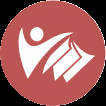 Красноярский информационно-методический центр«Метод выявления профессиональных дефицитов педагога на основе рефлексии его профессиональной деятельности»
ГРЕБЕНЦОВА ГАЛИНА ВАСИЛЬЕВНА,
заместитель директора МКУ КИМЦ
Grebencova.G@kimc.ms
2021г. 
КРАСНОЯРСК
Кто на себя глядит, свой видит лик,  Кто видит лик свой, цену себе знает, Кто знает цену, строг к себе бывает, Кто строг к себе - тот истинно велик!                                          Пьер Гренгор
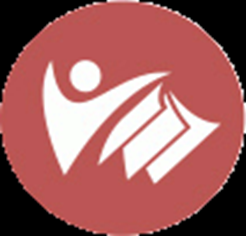 Рефлексия
Понятие рефлексии (от лат. reflexio - обращение назад, отражение) рассматривается
 в философии, психологии, педагогике.
Философское определение рефлексии связано с размышлением индивида о самом себе, самонаблюдением, анализом собственных действий, мыслей, эмоций, обращением сознания на себя, размышлением о своем внутреннем состоянии.
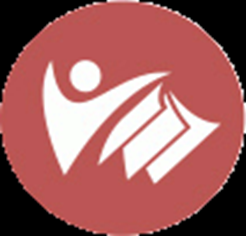 Рефлексия
Психологи рассматривают рефлексию как процесс самопознания субъектом внутренних психических актов и состояний. А в социальной психологии рефлексия - это не только знание и понимание субъектом самого себя, но и осознание им того, как он оценивается другими индивидами
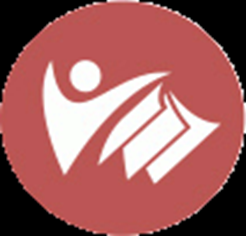 Рефлексия
Рефлексия в педагогическом процессе - это процесс самоидентификации субъекта педагогического взаимодействия со сложившейся педагогической ситуацией, с тем, что составляет педагогическую ситуацию: учащимися, педагогом, условиями развития участников педагогического процесса, средой, содержанием, педагогическими технологиями и т.д.
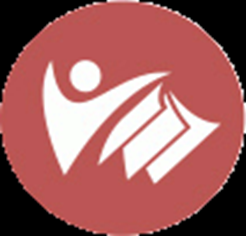 Функции Рефлексии
Диагностическая
 констатируется уровень развития участников педагогического процесса и их взаимодействия, уровень эффективности этого взаимодействия, отдельных педагогических средств.
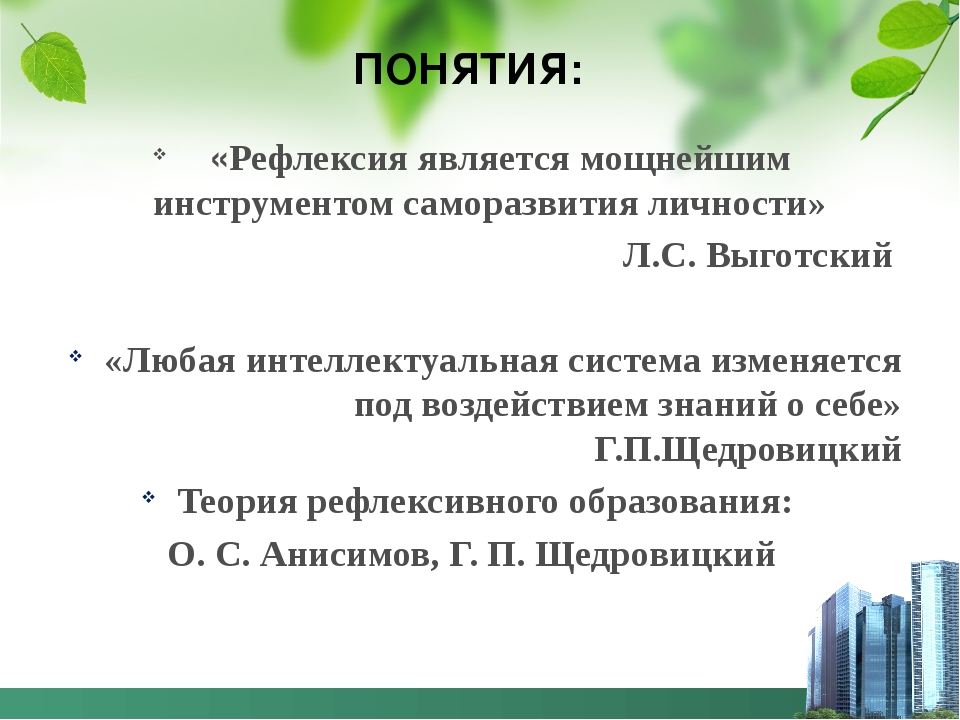 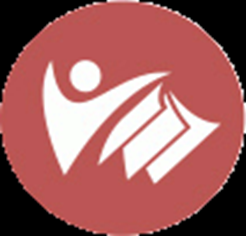 Функции Рефлексии
2. проектировочная — рефлексия предполагает моделирование, проектирование деятельности, взаимодействия участников педагогического процесса;
3. организаторская - рефлексия способствует организации наиболее продуктивной деятельности, взаимодействия педагога и учащихся;
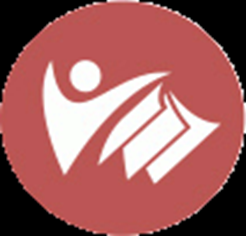 Функции Рефлексии
4. коммуникативная - рефлексия является важным условием общения;
5. смыслотворческая — рефлексия обусловливает формирование в сознании участников педагогического процесса смысла их собственной деятельности, смысла взаимодействия;
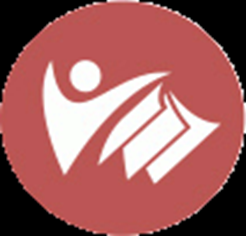 Функции Рефлексии
6. коррекционная - рефлексия побуждает участников педагогического процесса к корректировке своей деятельности, взаимодействия.
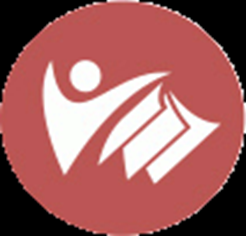 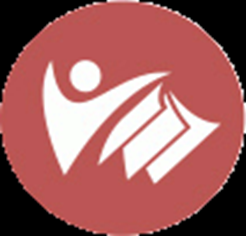 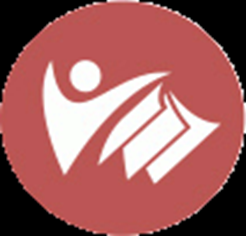 ИОМ    и рефлексия
Индивидуальная образовательная программа педагога строится за счёт организации рефлексивного процесса особого типа, в ходе которого действия педагога в реальной практике сопоставляются с его актуальными качествами: знаниями и представлениями, опытом, индивидуальными личностными особенностями (мастерством, способностями, профессиональной компетентностью и т.д.).
алгоритм для работы в группе с каждым педагогом:
Восстановить реальную 
практику педагога 
посредством реконструкции
 его профессиональной 
деятельности или действий 
в конкретных ситуациях 
во время работы в постоянной 
группе.
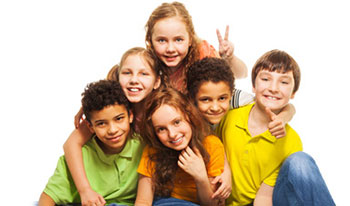 алгоритм для работы в группе с каждым педагогом:
2. Выделить достижения, проблемы и трудности (что получается? что не получается?).
3. Понять их основания (за счёт чего получается? в чём причина неудач?).
4.	Исходя из выявленных оснований понять, в каком дополнительном образовании нуждается педагог, помочь ему осознать и оформить образовательные задачи.
алгоритм для работы в группе с каждым педагогом:
Обсудить предстоящую деятельность на ближайший период (чаще всего эта деятельность задаётся программой развития школы).
Обсудить перечень действий по реализации образовательных задач.
Поддержка педагога
Помощь педагогу в осознании и оформлении индивидуальных образовательных задач и программы действий по их реализации оказывается всеми членами группы посредством вопросов уточняющего и проблематизирующего характера.
Организация работы в рефлексивных группах
Первый вариант
педагоги в группах постоянного состава обсуждают реальную практику; 
выявляют достижения, проблемы в деятельности каждого и их основания, соотносят собственную деятельность со своими актуальными качествами и за счёт этого понимают и оформляют собственные образовательные задачи.
Организация работы в рефлексивных группах
Второй вариант
моделирование реальной практики педагога посредством создания ситуаций, в которых каждый, включаясь в деятельность, проявляет свои актуальные качества. 
После чего проводится рефлексия работы группы, где анализируются действия каждого в конкретной ситуации, а затем сопоставляются с проявившимися актуальными качествами: знаниями, опытом, индивидуальными личностными особенностями (мастерством, способностями, индивидуальным стилем и т.д.). За счёт этого выясняются образовательные дефициты и оформляются образовательные задачи каждого педагога.
Организация работы в рефлексивных группах
Третий  вариант
оформление образовательных задач происходит за счёт сопоставления актуальных качеств как с реальной практикой, так и собственными действиями во время работы в рефлексивной группе.
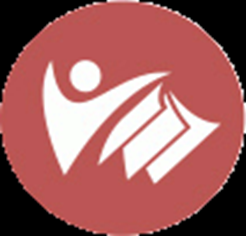 СПАСИБО, рефлексируем в группах
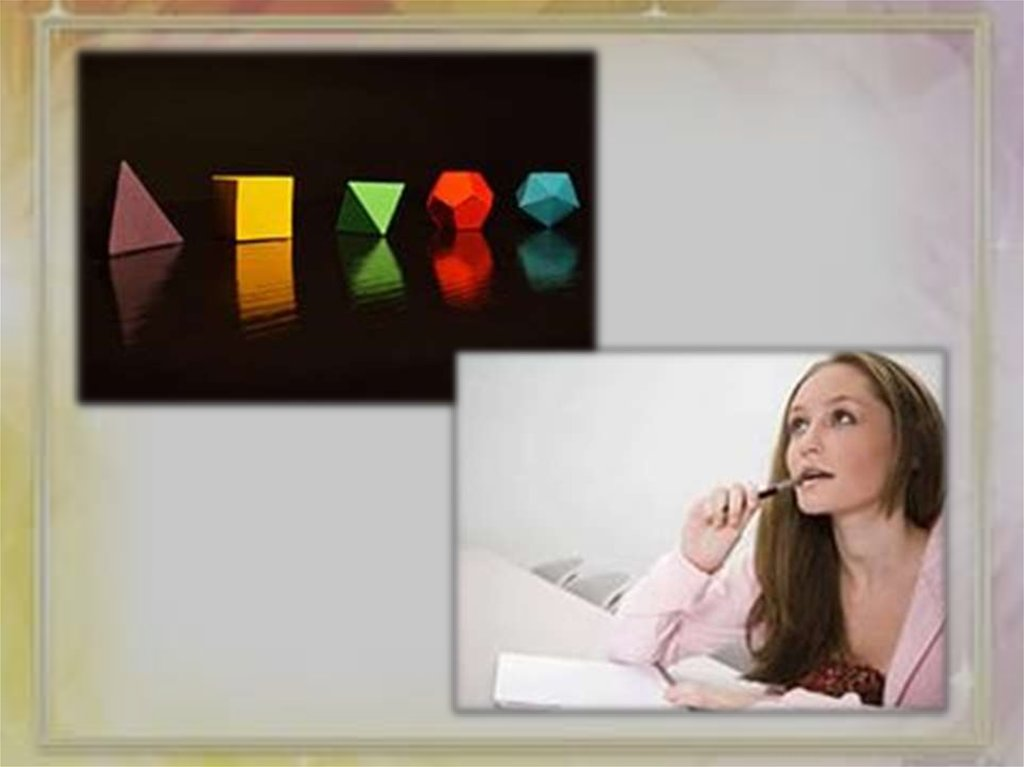